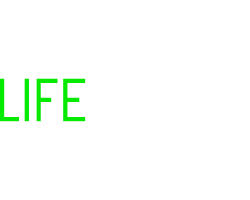 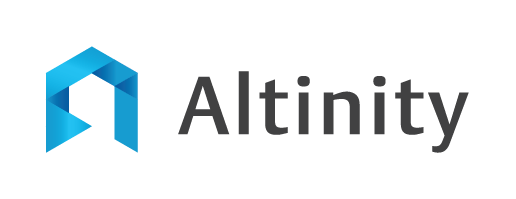 Altinity
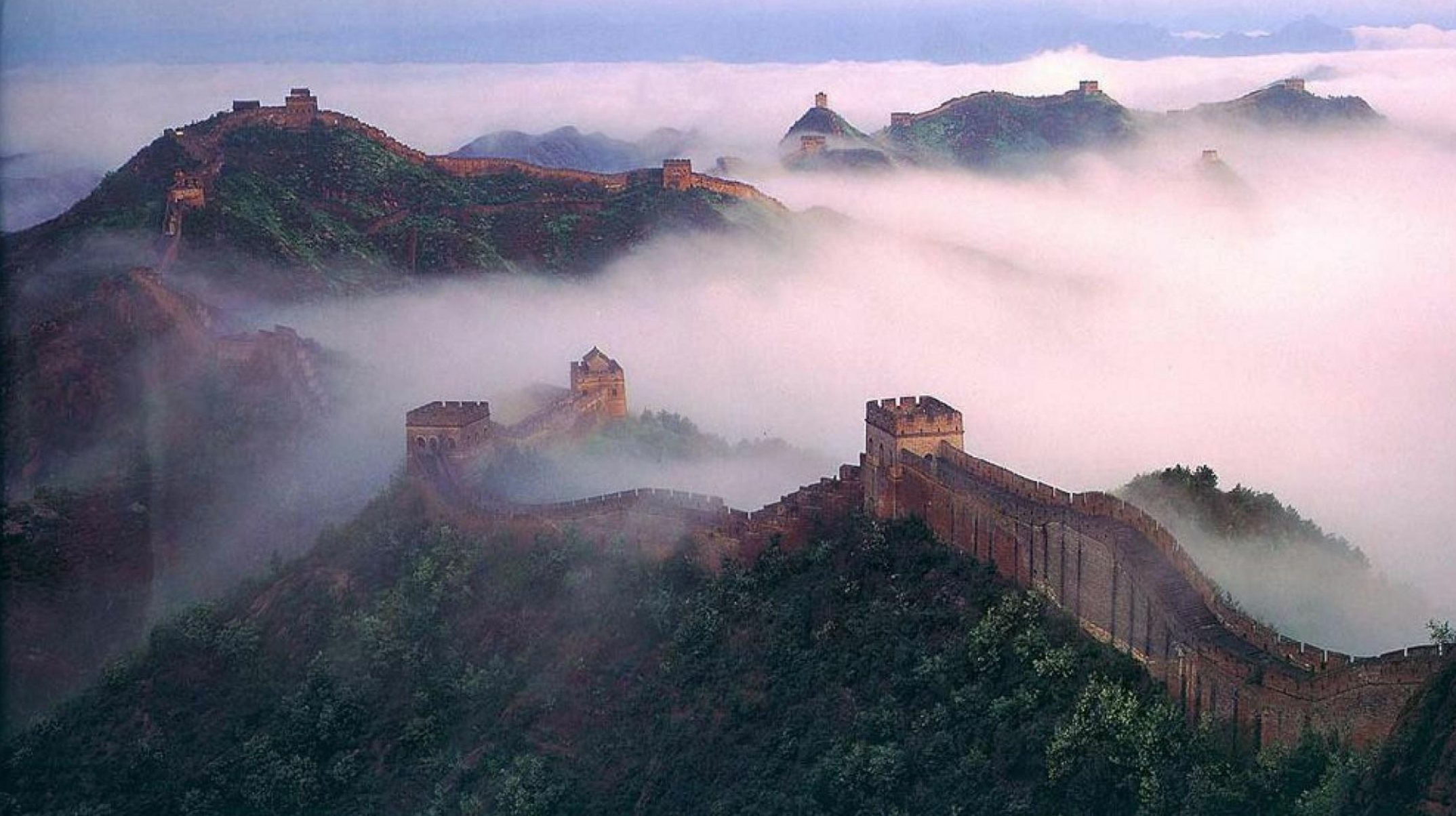 Migration to ClickHousePractical Guide
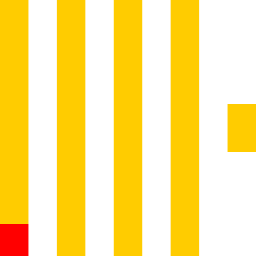 Alexander Zaitsev
LifeSteet, Altinity
Beijing, 27-Jan-2018
Who am I
Graduated Moscow State University in 1999
Software engineer since 1997
Developed distributed systems since 2002
Focused on high performance analytics since 2007
Director of Engineering in LifeStreet
Co-founder of Altinity, ClickHouse service provider
Agenda
Why to migrate to ClickHouse
?
How to do that
If your queries run longer and longer
If your data grows faster you can handle 
If your solution cost grows faster than your business
You start thinking that your solution is not optimal
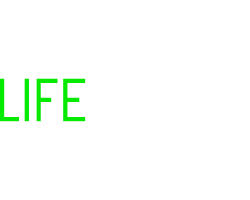 Ad Tech company since 2006 
Campaign/Landing Page/Creative performance optimization
Ad Exchange -- Publisher/Advertiser performance
RTB – programmatic bidding, prediction
DMP
Data to Analyze
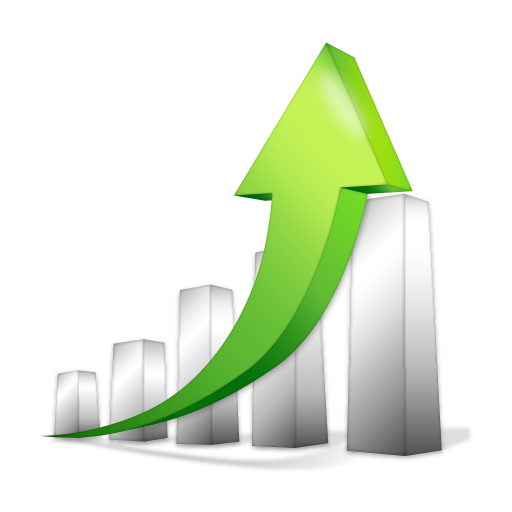 2006
2010
2016
LifeStreet Requirements at 2016
Load 10 billion events/day, 500 dimensions/event
Ad-hoc reports on 3 months of detail data
Low data and query latency
High Availability
10B * 2K * [90-120] = [1.8-2.4]PB
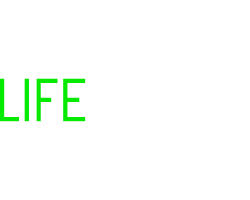 Tried/used/evaluated:
MySQL (TokuDB, ShardQuery)
InfiniDB
MonetDB
InfoBright EE
Paraccel (now RedShift)
Oracle
Greenplum
Snowflake DB
Vertica
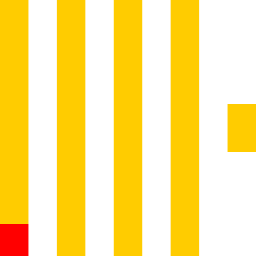 ClickHouse
Before you go:
Confirm your use case
Check benchmarks
Run your own
Consider limitations, not features
Make a POC
No Transactions
No Constraints
No Guaranteed Consistency
No UPDATE/DELETE
No NULLs 
No milliseconds
No Implicit type conversions
Non-standard SQL, especially JOINs
No partitioning by any column
No Enterprise operation tools
No visibility (roadmap, changelog)
No commercial support
ClickHouse limitations back in 2016:
[Speaker Notes: Конечно, в КХ есть много всего другого]
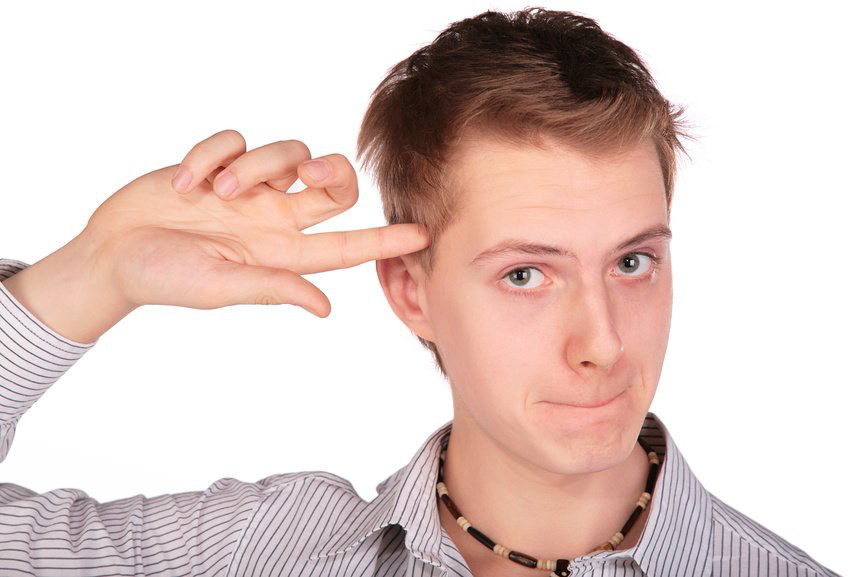 SQL developers reaction:
Main Challenges
Efficient schema 
Use ClickHouse bests
Workaround limitations
Reliable data ingestion
Sharding and replication
Client interfaces
Multi-Dimensional Analysis
SELECT d1, … , dn, sum(m1), … , sum(mk)
  FROM T
 WHERE <where conditions>
 GROUP BY d1, … , dn
HAVING <having conditions>
N-dimensional cube
Range filter
Query result
slice
M-dimensional projection
Disclaimer: averages lie
Typical schema: “star”
Facts
Dimensions
Metrics
Projections
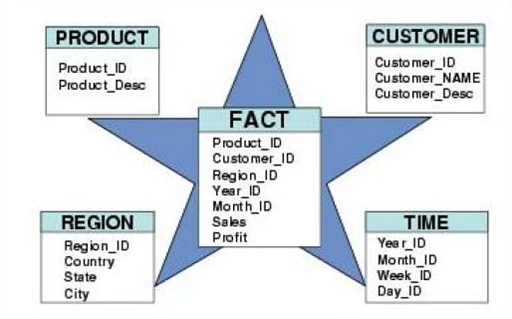 Star  Schema Approach
Normalized schema: traditional approach - joins
Limited support in ClickHouse
1 level, cascade sub-selects for multiple
ANSI SQL JOIN support in 2018 roadmap
Dimension tables are not updatable
Normalized schema:ClickHouse approach - dictionaries
Lookup service: key -> value
Supports different external sources (files, databases etc.)
Refreshable
Dictionaries. Example
SELECT country_name, 
       sum(imps) 
  FROM T
  ANY INNER JOIN dim_geo USING (geo_key)
 GROUP BY country_name;

vs

SELECT dictGetString(‘dim_geo’, ‘country_name’, geo_key) country_name, 
       sum(imps) 
  FROM T
 GROUP BY country_name;
Dictionaries. Sources
mysql table
clickhouse table
odbc data source
file
executable script
http service
Dictionaries. Configuration
<dictionary>
<name></name>
<source> … </source>
<lifetime> ... </lifetime>
<layout> … </layout>
<structure>
<id> ... </id>
<attribute> ... </attribute>
<attribute> ... </attribute>
...
</structure>
</dictionary>
In config.xml: <dictionaries_config>*_dictionary.xml</dictionaries_config>
Dictionaries. Updatable!
Scheduled (default)
       <lifetime>300</lifetime>
Automatic for MySQL MyISAM
Using ‘invalidate_query’
<source>
   <invalidate_query>
       SELECT max(update_time) FROM  dictionary_source 
   </invalidate_query>
SYSTEM RELOAD DICTIONARY
Manually touching config file
Dictionaries. Restrictions
‘Normal’ keys are only UInt64
Only full refresh is possible
Every cluster node has its own copy
XML config (DDL would be better, in 2018 roadmap)
Dictionaries Pros-and-Cons
+ No JOINs
+ Updatable
+ Always in memory for flat/hash (faster)

Not a part of the schema
Somewhat inconvenient syntax
Tables
Engines
Sharding/Distribution
Replication
Engine = ?
In memory:
Memory
Buffer
Join
Set
On disk:
Log, TinyLog
MergeTree family
Interface:
Distributed
Merge
Dictionary
Special purpose:
View
Materialized View
Null
Merge tree
What is ‘merge’
PK sorting and index
Date partitioning
Query performance
Block 1
Block 2
Merged block
PK index
See details at: https://medium.com/@f1yegor/clickhouse-primary-keys-2cf2a45d7324
MergeTree family
Replacing
Collapsing
Summing
Aggergating
Graphite
Replicated
+
+
MergeTree
Data Load
Multiple formats are supported, including CSV, TSV, JSONs, native binary
Error handling
input_format_allow_errors_num
input_format_allow_errors_ratio
Load locally (better) or distributed (possible)
Temp tables are often helpful
Replicated tables help with de-dup
Data Load Tricks
ClickHouse loves big blocks!
max_insert_block_size = 1,048,576 rows – atomic insert
Load via temp table:
Load data to temp table, reload on error
Set max_block_size = <size of your data>
INSERT into <perm_table> SELECT  FROM <temp_table>
What if there are no big blocks? 
Ok if <10 inserts/sec
Use Buffer tables
The power of Materialized Views
MV is a table, i.e. engine, replication etc.
Updated synchronously
Summing/AggregatingMergeTree – consistent aggregation
Alters are problematic
Data Load Diagram
MySQL
Realtime producers
Log Files
Temp tables (local)
INSERT
Buffer tables (local)
INSERT
INSERT
Buffer flush
Fact tables (shard)
Dictionaries
MV
MV
SummingMergeTree (shard)
SummingMergeTree (shard)
CLICKHOUSE NODE
Updates and deletes
Dictionaries are refreshable
Tables using Dictionary engine
Replacing and Collapsing merge trees
eventually updates
SELECT … FINAL
Partitions
Sharding and Replication
Sharding and Distribution => Performance
Fact tables and MVs – distributed over multiple shards
Dimension tables and dicts  – replicated at every node (local joins and filters)
Replication => Reliability
2-3 replicas per shard
Cross DC
Distributed Query
Replication
Per table topology configuration: 
Dimension tables – replicate to any node
Fact tables – replicate to mirror replica
Cross replication
Zookeeper to communicate the state
State: what blocks/parts to replicate
Asynchronous => faster and reliable enough
Synchronous => slower
Isolate query to replica
Replication queues
Cluster Topology Example
S1
S1
S3
S3
S2
S2
S4
S4
T
T
T
T
T
T
T
T
SQL
Supports basic SQL syntax
Supports JOINs with non-standard syntax
Aliasing everywhere
Array and nested data types, lambda-expressions, ARRAY JOIN
Approximate queries
A lot of domain specific functions
Basic analytic functions (e.g. runningDifference)
SQL Limitations
JOIN syntax is different: 
ANY|ALL
only 'USING' is supported, no ON 
multiple joins using nesting
dictionaries are not supported by BI tools
strict data types for inserts, function calls etc.
no windowed analytic functions
No transaction statements, update, delete
Hardware and Deployment
Load is CPU intensive => more cores
Query is disk intensive => faster disks
Huge sorts are memory intensive => more memory
10-12 SATA RAID10
SAS/SSD => x2 performance for x2 price for x0.5 capacity
192GB RAM, 10 TB/server seems optimal
Zookeper – keep in one DC for fast quorum
Remote DC works bad (e.g. East an West coast in US)
Main Challenges Revisited
Design efficient schema 
Use ClickHouse bests
Workaround limitations
Design sharding and replication
Reliable data ingestion
Client interfaces
LifeStreet project timeline
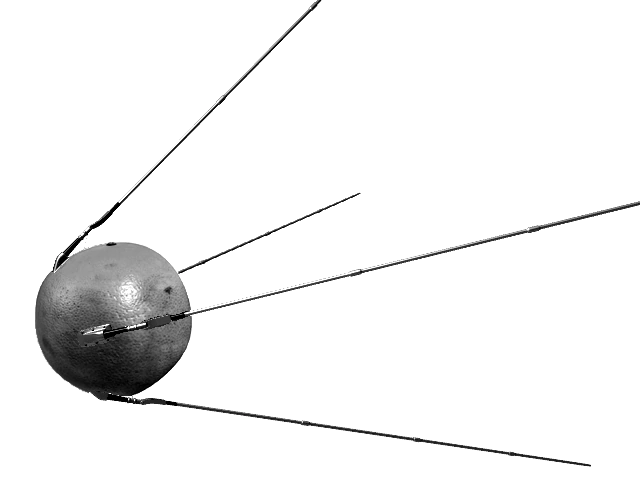 June 2016: Start
August 2016: POC
October 2016: first test runs
December 2016: production scale data load:
10-50B events/ day, 20TB data/day
12 x 2 servers with 12x4TB RAID10
March 2017: Client API ready, starting migration
30+ client types, 20 req/s query load
May 2017: extension to 20 x 3 servers
June 2017: migration completed!
2-2.5PB uncompressed data
Few examples
:) select count(*) from dw.ad8_fact_event;

SELECT count(*)
FROM dw.ad8_fact_event 

┌──────count()─┐
│ 900627883648 │
└──────────────┘

1 rows in set. Elapsed: 3.967 sec. Processed 900.65 billion rows, 900.65 GB (227.03 billion rows/s., 227.03 GB/s.)
:) select count(*) from dw.ad8_fact_event where access_day=today()-1;

SELECT count(*)
FROM dw.ad8_fact_event 
WHERE access_day = (today() - 1)

┌────count()─┐
│ 7585106796 │
└────────────┘

1 rows in set. Elapsed: 0.536 sec. Processed 14.06 billion rows, 28.12 GB (26.22 billion rows/s., 52.44 GB/s.)
:)  select dictGetString('dim_country', 'country_code', toUInt64(country_key)) country_code, count(*) cnt from dw.ad8_fact_event where access_day=today()-1 group by country_code order by cnt desc limit 5;

SELECT 
    dictGetString('dim_country', 'country_code', toUInt64(country_key)) AS country_code, 
    count(*) AS cnt
FROM dw.ad8_fact_event 
WHERE access_day = (today() - 1)
GROUP BY country_code
ORDER BY cnt DESC
LIMIT 5

┌─country_code─┬────────cnt─┐
│ US           │ 2159011287 │
│ MX           │  448561730 │
│ FR           │  433144172 │
│ GB           │  352344184 │
│ DE           │  336479374 │
└──────────────┴────────────┘

5 rows in set. Elapsed: 2.478 sec. Processed 12.78 billion rows, 55.91 GB (5.16 billion rows/s., 22.57 GB/s.)
:) SELECT 
    dictGetString('dim_country', 'country_code', toUInt64(country_key)) AS country_code, 
    sum(cnt) AS cnt
FROM 
(
    SELECT 
        country_key, 
        count(*) AS cnt
    FROM dw.ad8_fact_event 
    WHERE access_day = (today() - 1)
    GROUP BY country_key
    ORDER BY cnt DESC
    LIMIT 5
) 
GROUP BY country_code
ORDER BY cnt DESC

┌─country_code─┬────────cnt─┐
│ US           │ 2159011287 │
│ MX           │  448561730 │
│ FR           │  433144172 │
│ GB           │  352344184 │
│ DE           │  336479374 │
└──────────────┴────────────┘

5 rows in set. Elapsed: 1.471 sec. Processed 12.80 billion rows, 55.94 GB (8.70 billion rows/s., 38.02 GB/s.)
:) SELECT 
    countDistinct(name) AS num_cols, 
    formatReadableSize(sum(data_compressed_bytes) AS c) AS comp, 
    formatReadableSize(sum(data_uncompressed_bytes) AS r) AS raw, 
    c / r AS comp_ratio
FROM lf.columns 
WHERE table = 'ad8_fact_event_shard'

┌─num_cols─┬─comp───────┬─raw──────┬──────────comp_ratio─┐
│      308 │ 325.98 TiB │ 4.71 PiB │ 0.06757640834769944 │
└──────────┴────────────┴──────────┴─────────────────────┘

1 rows in set. Elapsed: 0.289 sec. Processed 281.46 thousand rows, 33.92 MB (973.22 thousand rows/s., 117.28 MB/s.)
ClickHouse at Jan 2018
1.5 year Open Source
100+ prod installs worldwide
Public changelogs, roadmap, and plans
5  Yandex devs, community contributors
Active community, blogs, case studies
Support by Altinity
Final Words
Try ClickHouse for your Big Data case – it is easy now
Need more info - http://clickhouse.yandex
Need help for the safe ClickHouse journey:
 http://www.altinity.com
@AltinityDB twitter
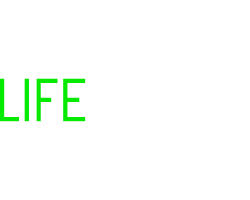 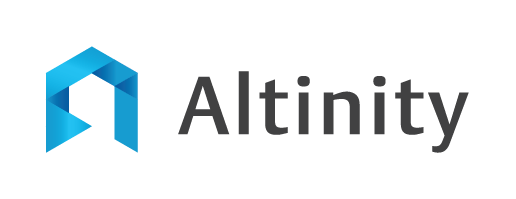 Altinity
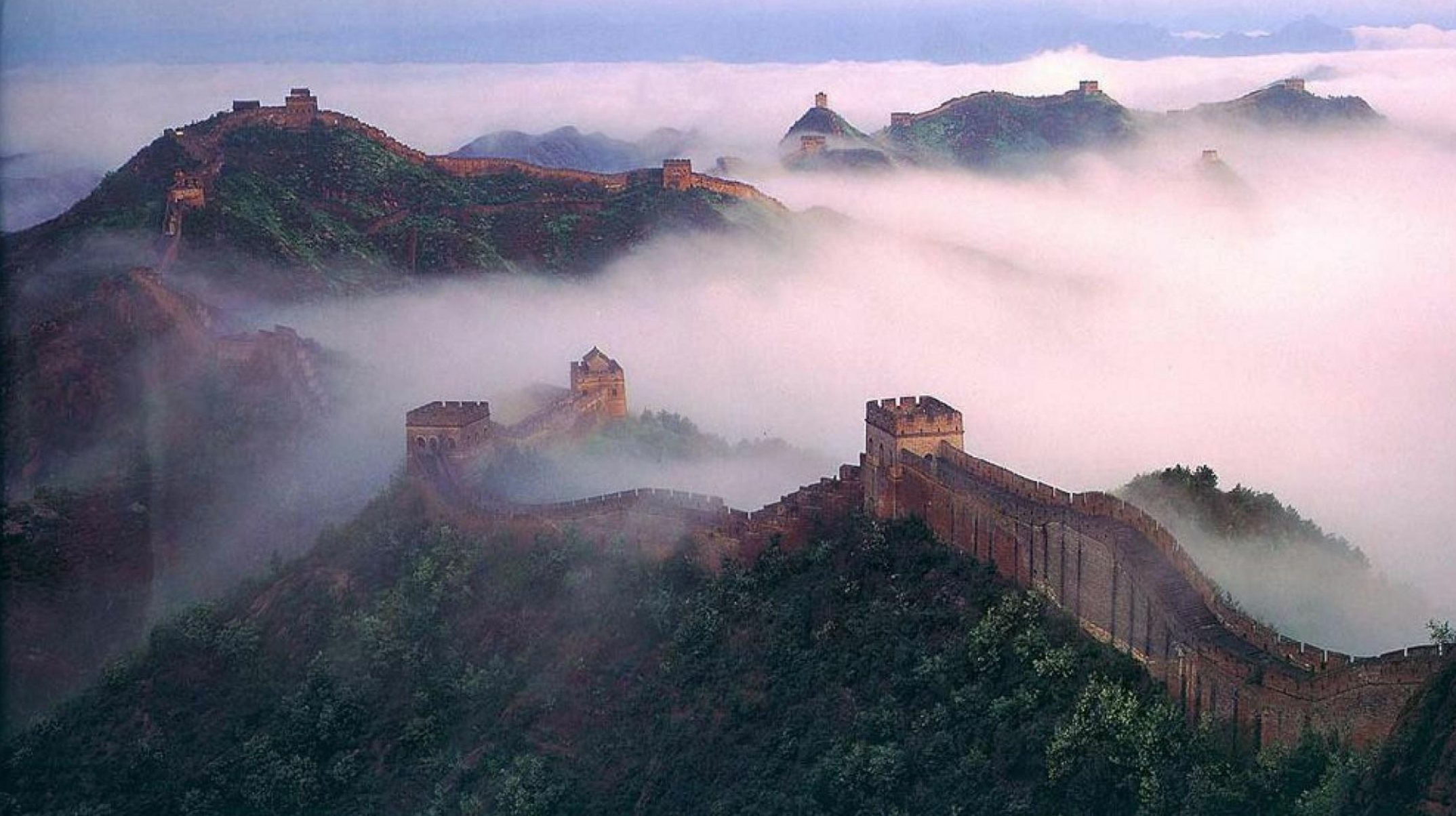 Q&A
Contact me:

alexander.zaitsev@lifestreet.com
alz@altinity.com
skype: alex.zaitsev
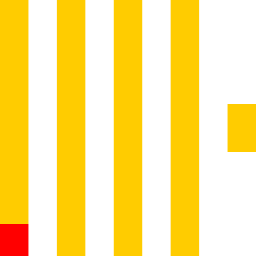 ClickHouse and MySQL
MySQL is widespread but weak for analytics
TokuDB, InfiniDB somewhat help
ClickHouse is best in analytics
How to combine?
Imagine
MySQL flexibility at ClickHouse speed?
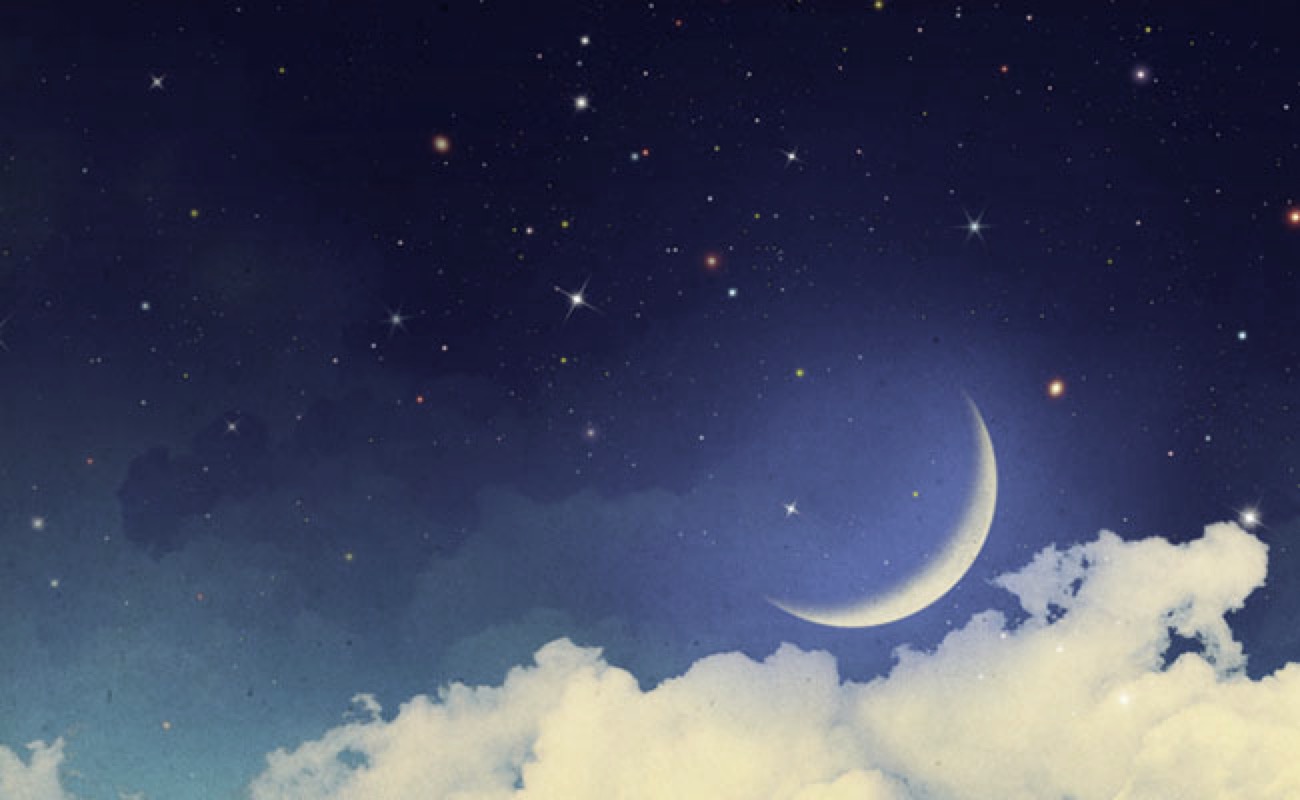 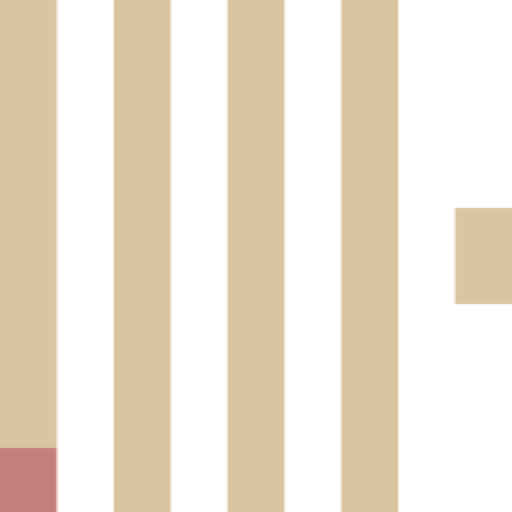 Dreams….
ClickHouse with MySQL
ProxySQL to access ClickHouse data via MySQL protocol (more at the next session)
Binlogs integration to load MySQL data in ClickHouse in realtime
ProxySQL
MySQL
CH
It works!
binlog consumer
ClickHouse instead of MySQL
Web logs analytics
Monitoring data collection and analysis
Percona’s PMM
Infinidat InfiniMetrics
Other time series apps
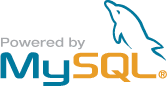 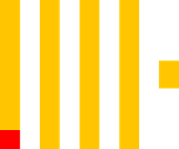